Atelier 2452
Desmos pour toutes les disciplines
30 mars 2021 - 14h35 à 15h35
AQUOPS
  monurl.ca/desmos30032021
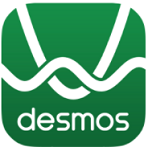 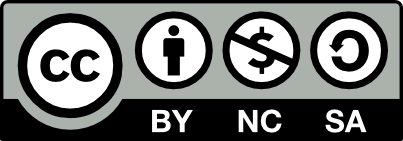 RÉCIT MST 2021
[Speaker Notes: Lien vers la présentation :monurl.ca/desmos30032021

SR: Article RÉCIT, wooclap, procédure pour badge sont faits!]
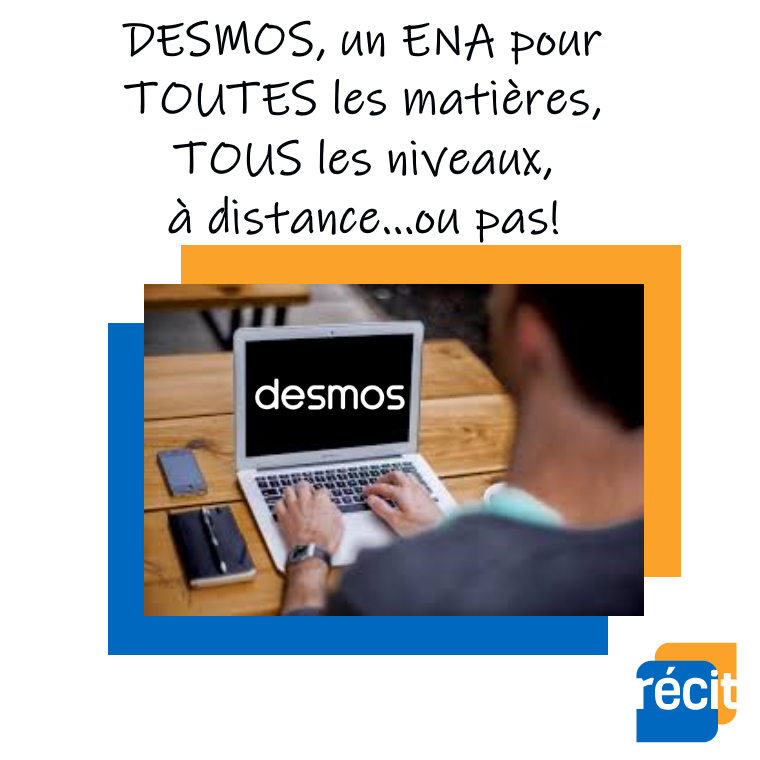 Stéphanie Rioux
RÉCIT MST

Frédéric Ouellet
Conseiller pédagogique du RÉCIT
CSS Kamouraska-Rivière-du-Loup
‹#›
[Speaker Notes: SR-FO]
Plan de l’atelier
C’est quoi Desmos?
Expérience-élève
En quoi Desmos se démarque?
Espace enseignant
Tableau de bord
Outils de création
Ressources
‹#›
[Speaker Notes: FO]
C’est quoi Desmos?
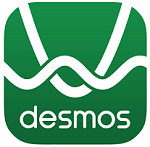 1. Calculatrice graphique (desmos.com) 
    ou application pour appareils mobiles
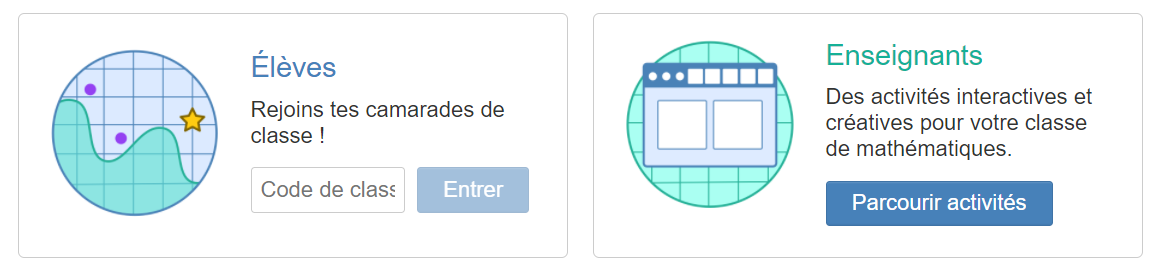 2. Classe virtuelle
teacher.desmos.com
student.desmos.com
‹#›
‹#›
[Speaker Notes: SR
Calculatrice graphique seulement pour les maths/sciences, surtout au secondaire
Classe virtuelle pour toutes les disciplines]
Activité 1 - Pour apprivoiser Desmos
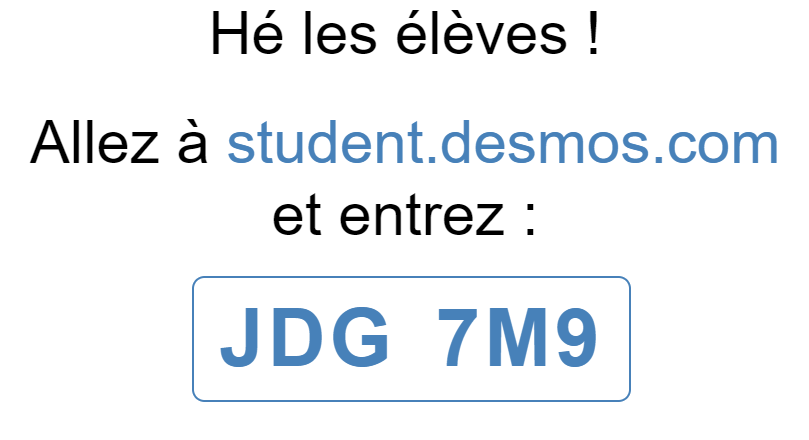 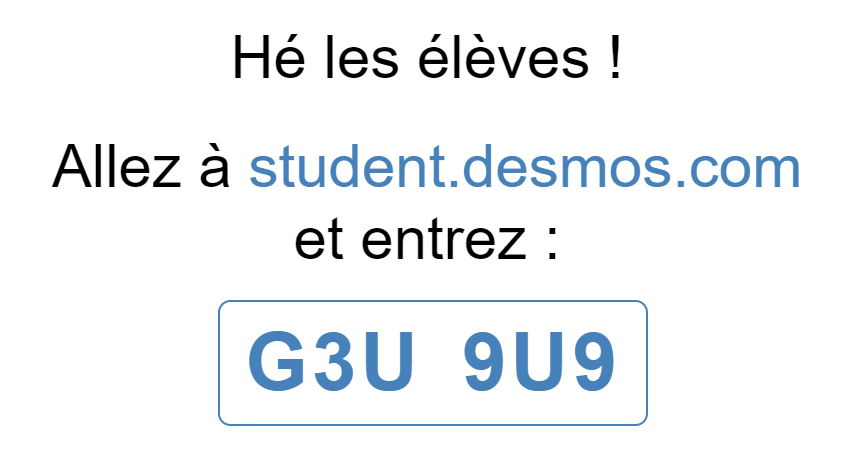 ‹#›
[Speaker Notes: J’ai créé une classe AQUOPS, donc un seul code pour les 3 activités. 
FO]
Activité 2 - Desmos pour toutes disciplines
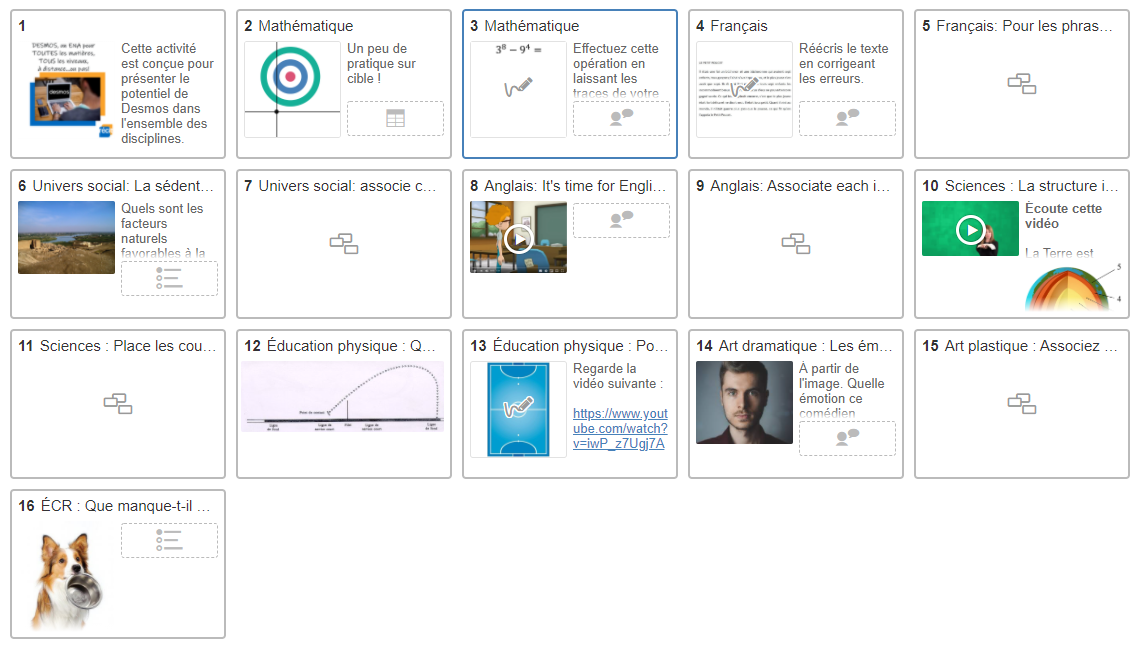 ‹#›
[Speaker Notes: SR]
Activité 2 - Desmos pour toutes disciplines
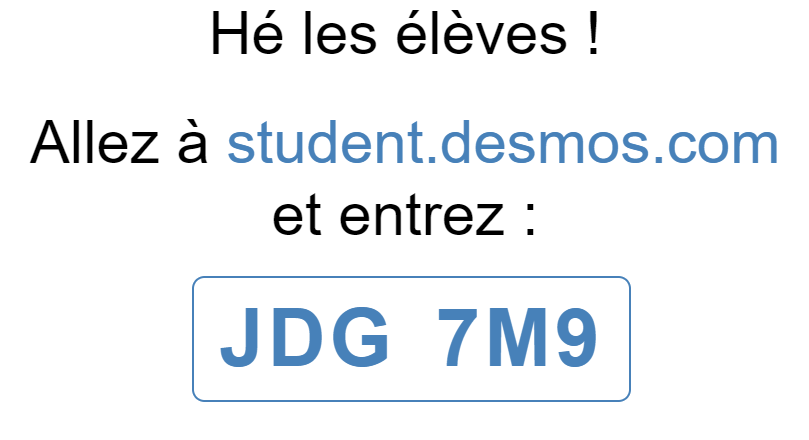 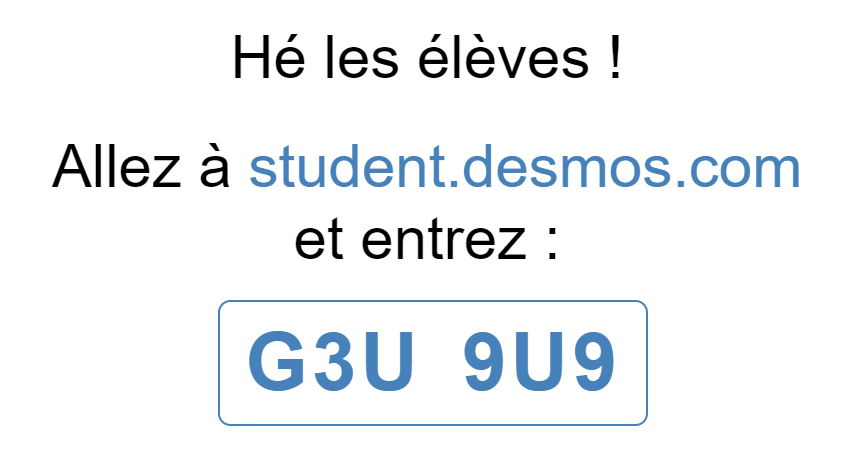 ‹#›
[Speaker Notes: SR]
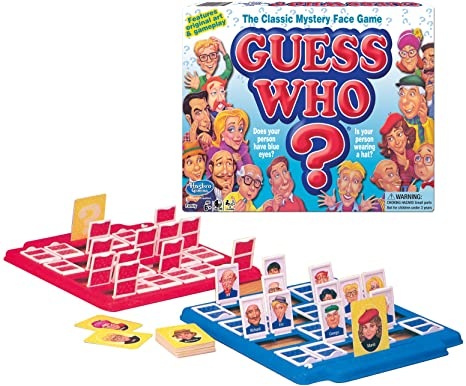 Activité 3 - Polygraph
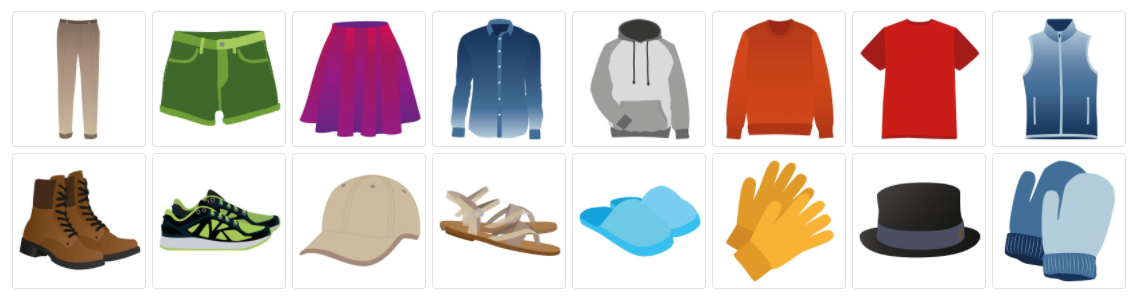 ‹#›
[Speaker Notes: FO]
Activité 3 - Polygraph
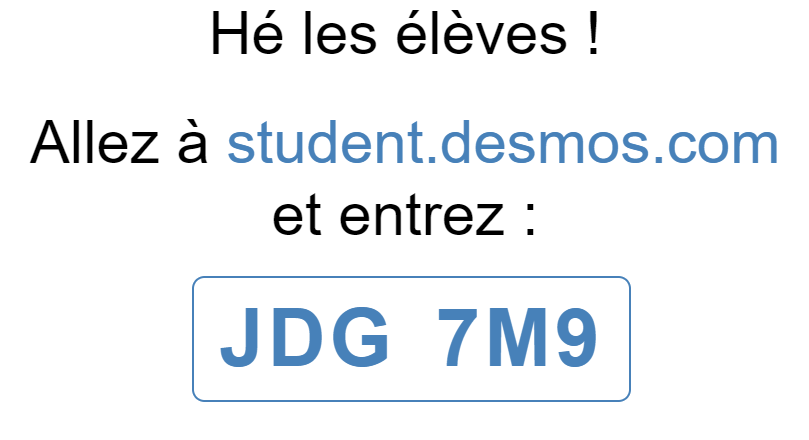 ‹#›
[Speaker Notes: FO]
En quoi Desmos se démarque des autres outils questionnaires?
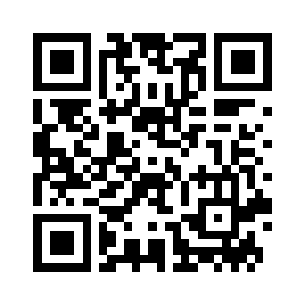 ‹#›
[Speaker Notes: discussion, rétroaction, pacing, pause, collaboration, captures, tableau de bord, gestion des classes, n’est pas autocorrectif et c’est voulu!, nombre de participants, communauté de partage, etc.
SR - FO - Les participants répondent dans le wooclap, ils peuvent liker les affirmations des autres
Wooclap: https://www.wooclap.com/ALFPLY]
Activités présentées durant l’atelier… utilisez-les!
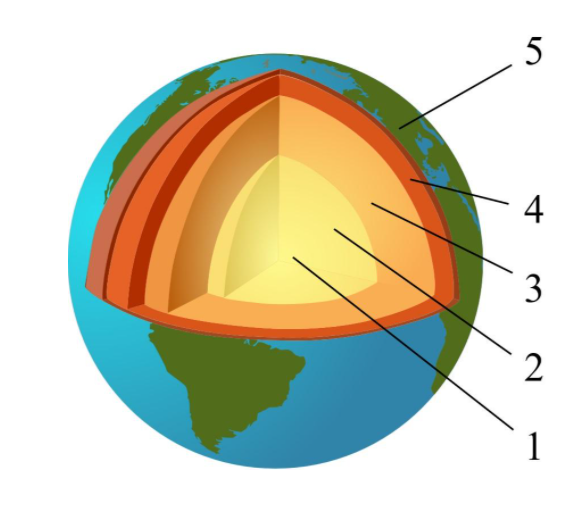 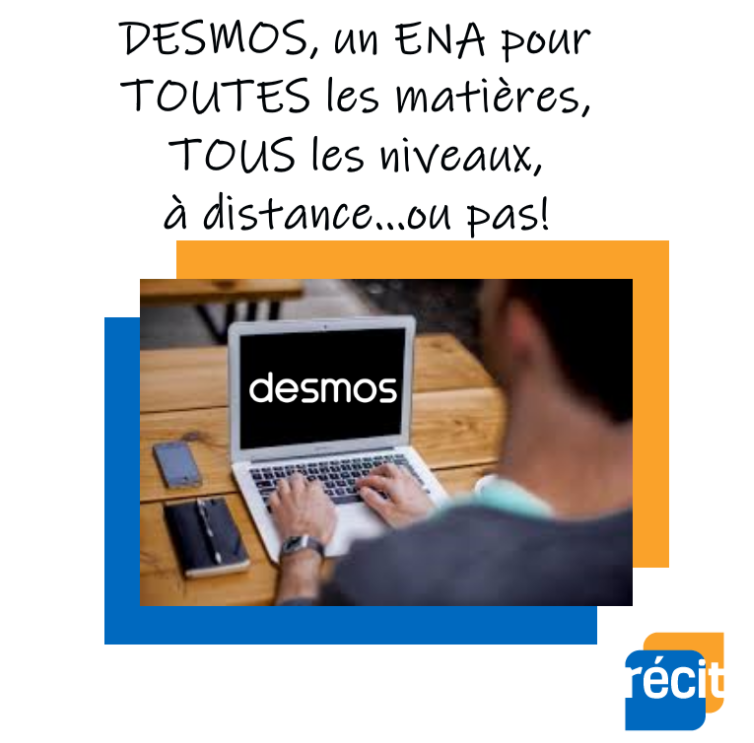 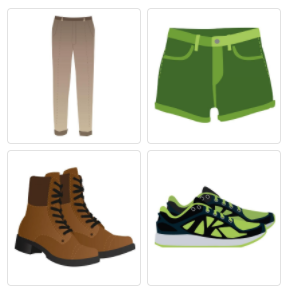 Lien vers l’activité 1
Pour apprivoiser Desmos
Lien vers l’activité 2
Toutes disciplines
Lien vers l’activité 3
Polygraph
‹#›
[Speaker Notes: SR]
L’espace enseignant (teacher.desmos.com)
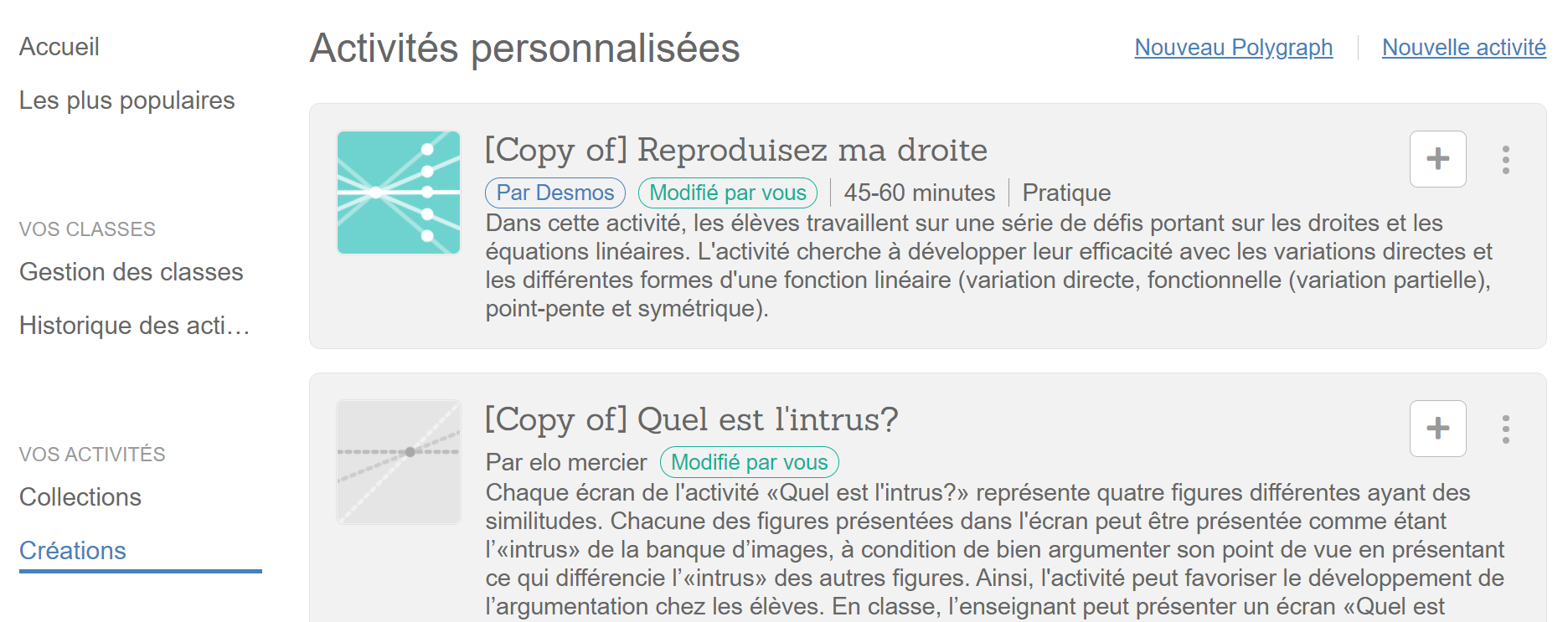 ‹#›
[Speaker Notes: SR- Gestion des classes
FO- Collections - Créations]
Le tableau de bord
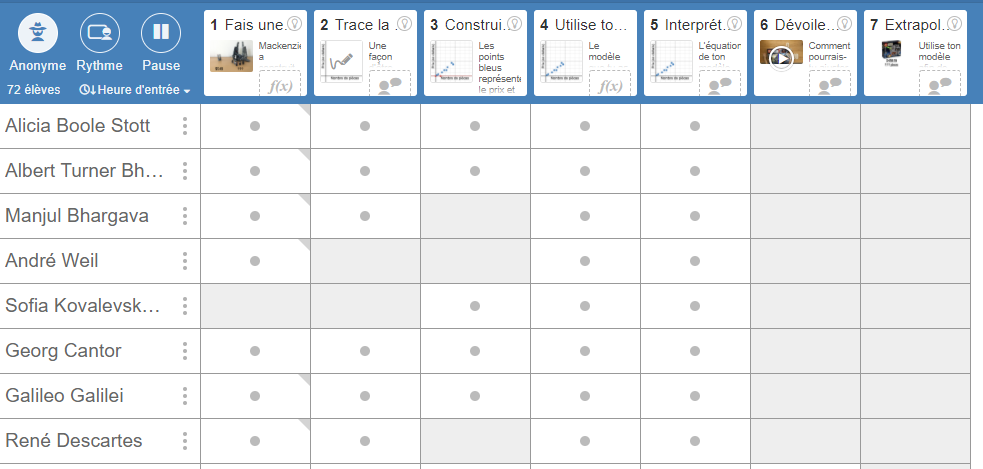 ‹#›
[Speaker Notes: SR]
Les outils de création polyvalents
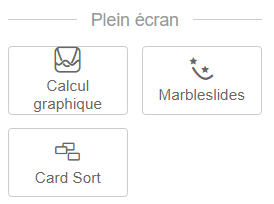 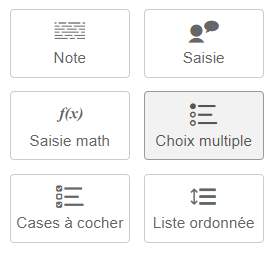 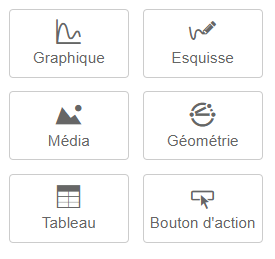 ‹#›
[Speaker Notes: FO]
Ressources supplémentaires
Autoformation « Premiers pas avec Desmos » du Campus RÉCIT
Tutoriels du RÉCIT MST
Webinaire sur la calculatrice graphique
Webinaire sur la classe virtuelle
Webinaire sur la création d’activités pour la classe virtuelle
Guide Genially : Tout sur Desmos 
Guide Genially : Desmos en sciences et technologies
‹#›
[Speaker Notes: SR]
Où trouver des idées, des activités ou du support ?
teacher.desmos.com (FR)
desmosfr.ca
Groupe FB «Pédagogues Desmos»
Groupe FB «Les maths autrement»
Lesmathsautrement.ca
‹#›
[Speaker Notes: FO]
Obtenez votre badge de participation
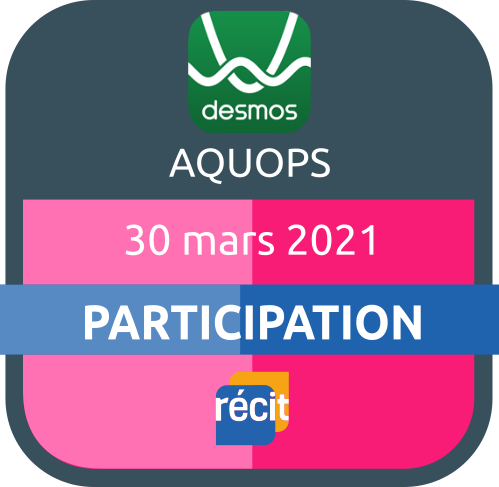 Créer son compte sur le Campus RÉCIT et se connecter;
S’inscrire à cette formation;
Demander votre badge ici.
‹#›
[Speaker Notes: SR]
MERCI !
Questions?
stephanie.rioux@recitmst.qc.ca
ouelletf@cskamloup.qc.ca
Ces formations du RÉCIT sont mises à disposition, sauf exception, selon les termes de la licence Licence Creative Commons Attribution - Pas d’Utilisation Commerciale - Partage dans les Mêmes Conditions 4.0 International.
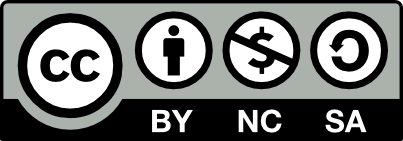 ‹#›
Besoin d’assistance ?
Formulaired’appréciation des ateliers 2021
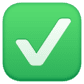 Activité de clôtureJeudi 1er avril 2021, à 14 h 35
Un membre de l’équipe AQUOPS est là pour vous :
Annonce des lauréats 2021 











Tirages : Vous courrez la chance de gagner votre inscription au 40e colloque de l’AQUOPS! Nous dévoilerons également le nom de la personne qui se mérite l’écran interactif offert par SMART Technologies.
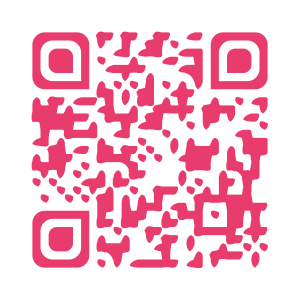 1-
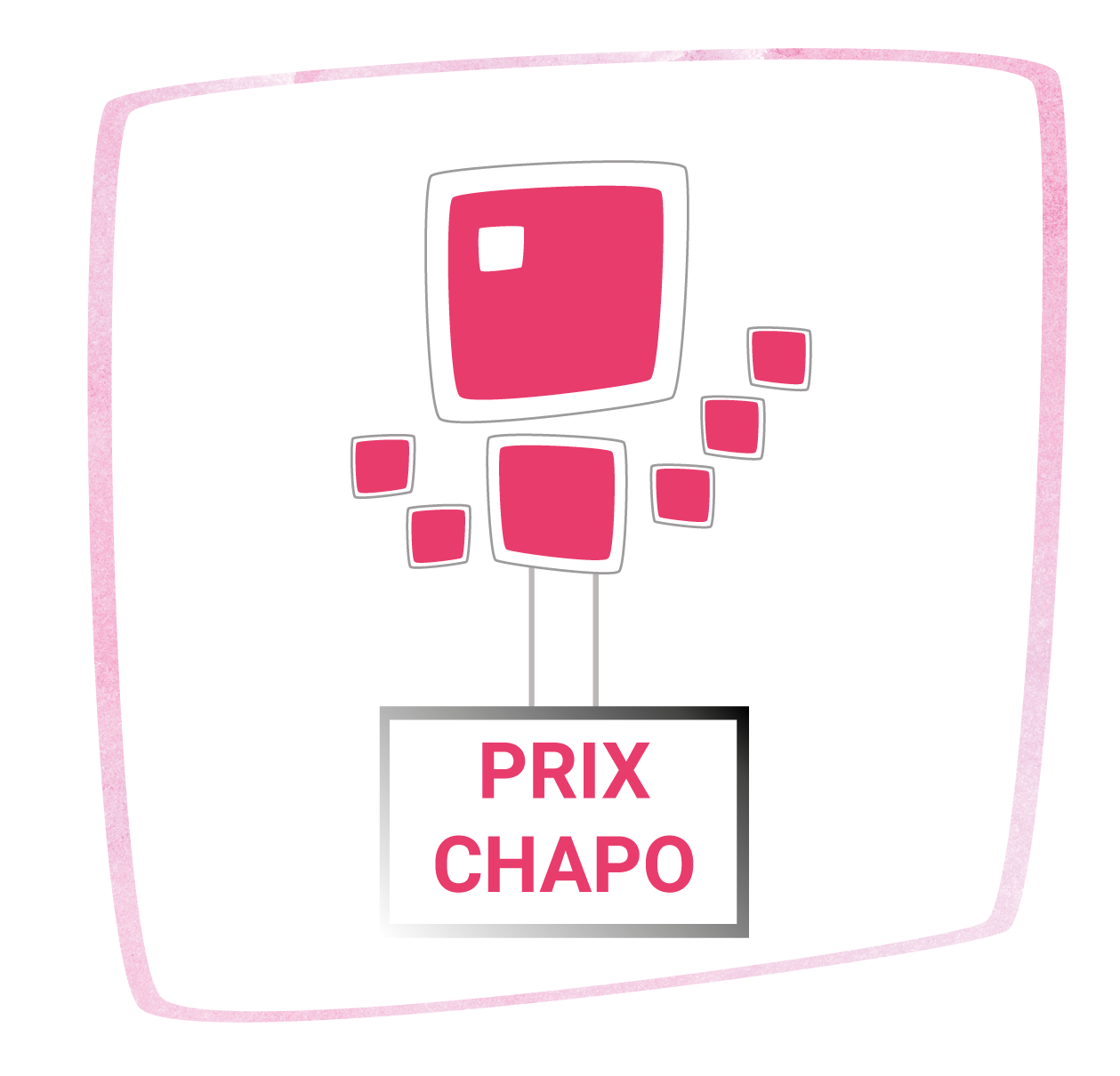 Soutien aux participants           Visioconférence
Clavardage
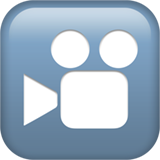 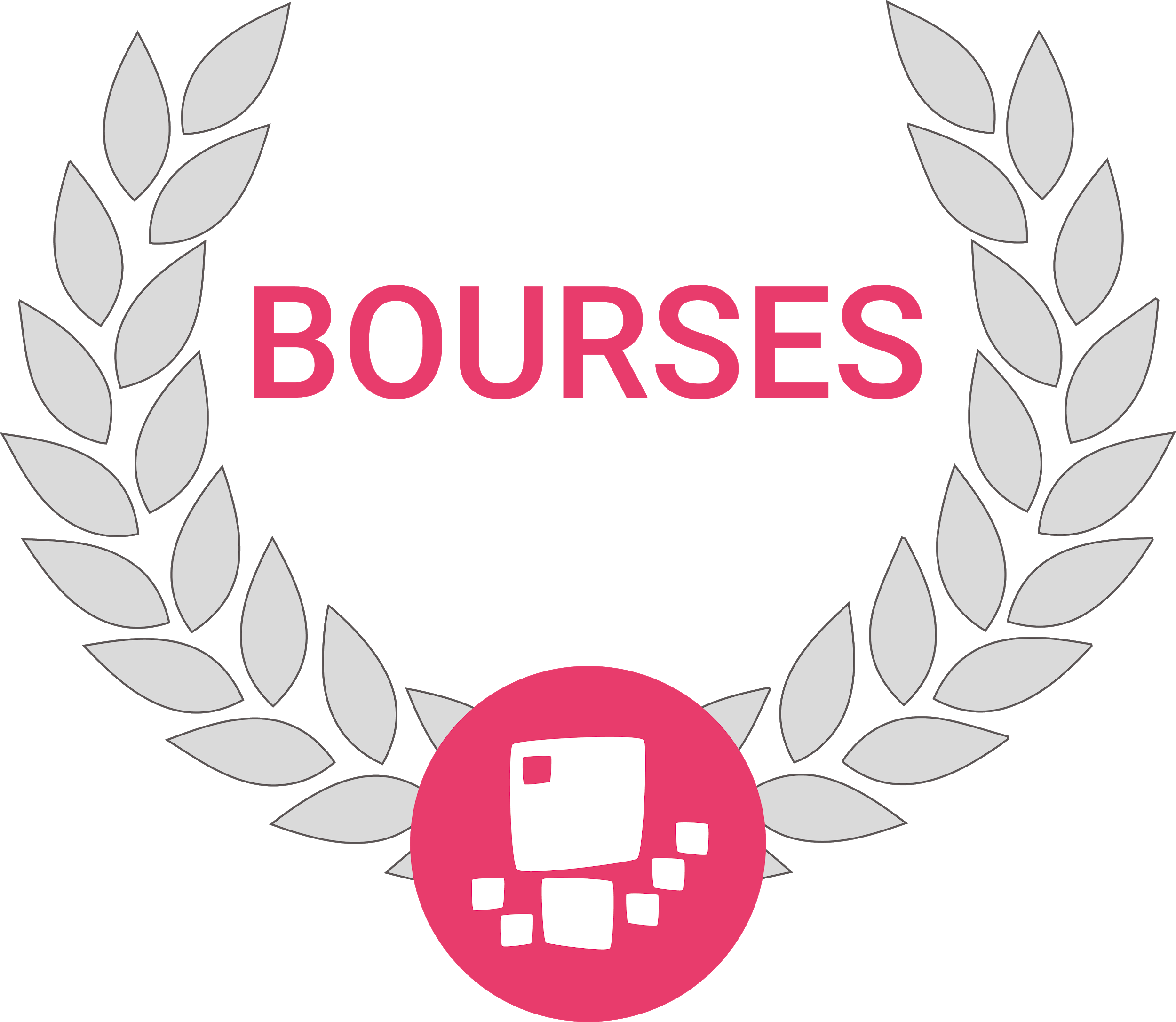 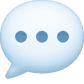 2- 👉 monurl.ca/ateliers21

3- Dans notre plateforme évènementielle, vous pouvez évaluer directement votre atelier en cliquant sur le lien « évaluer cet atelier » qui se trouve en fin de descriptif.
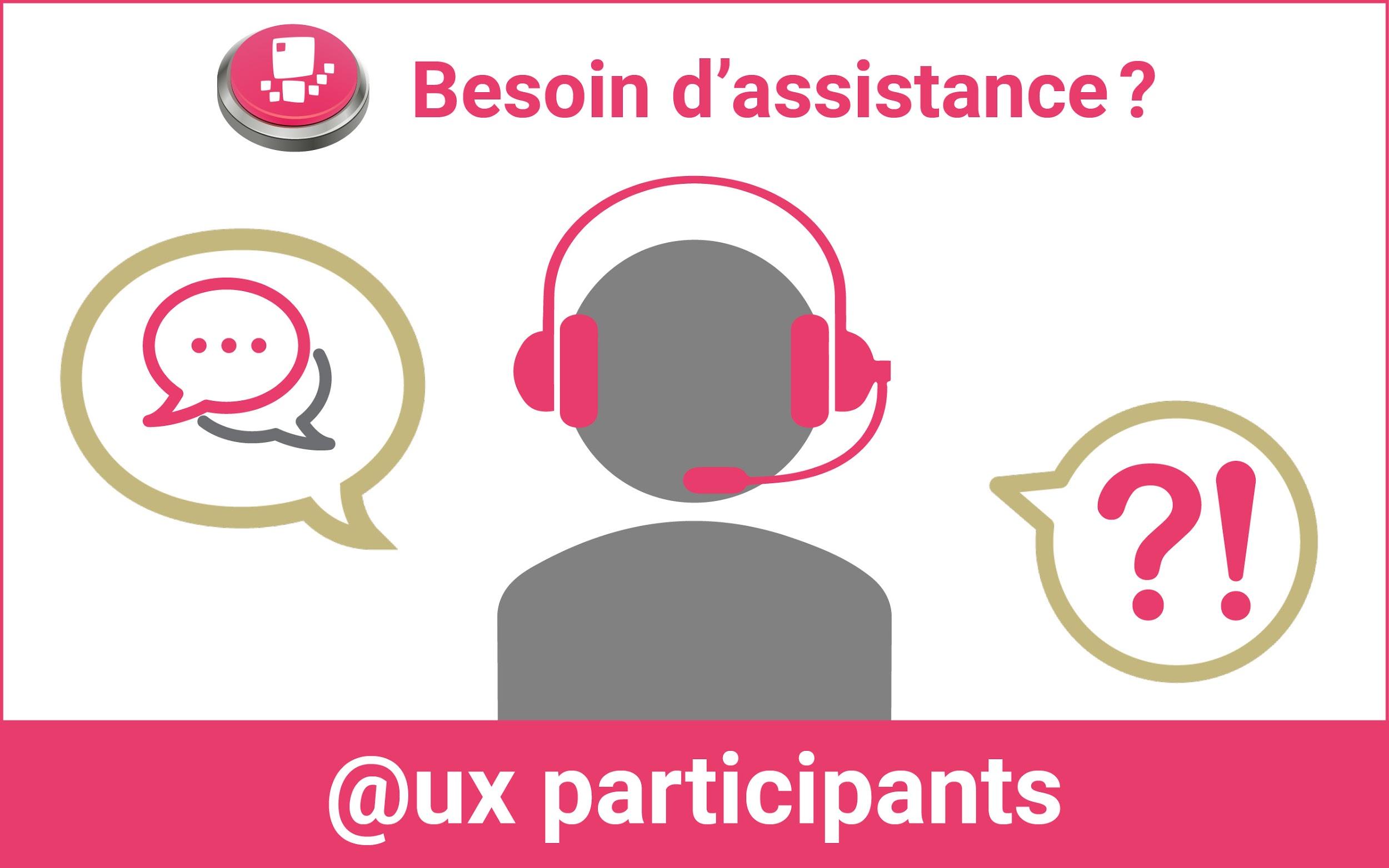 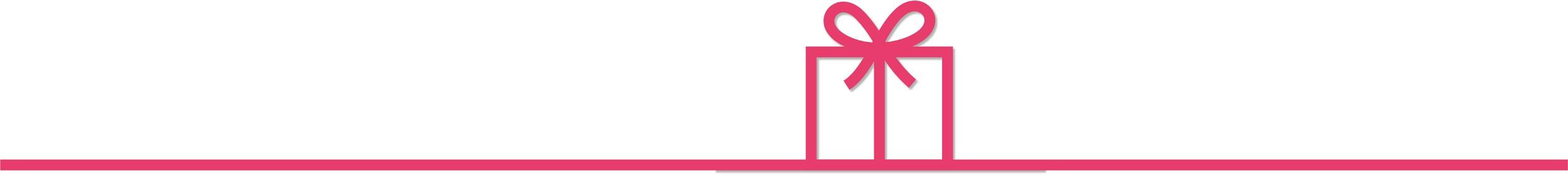 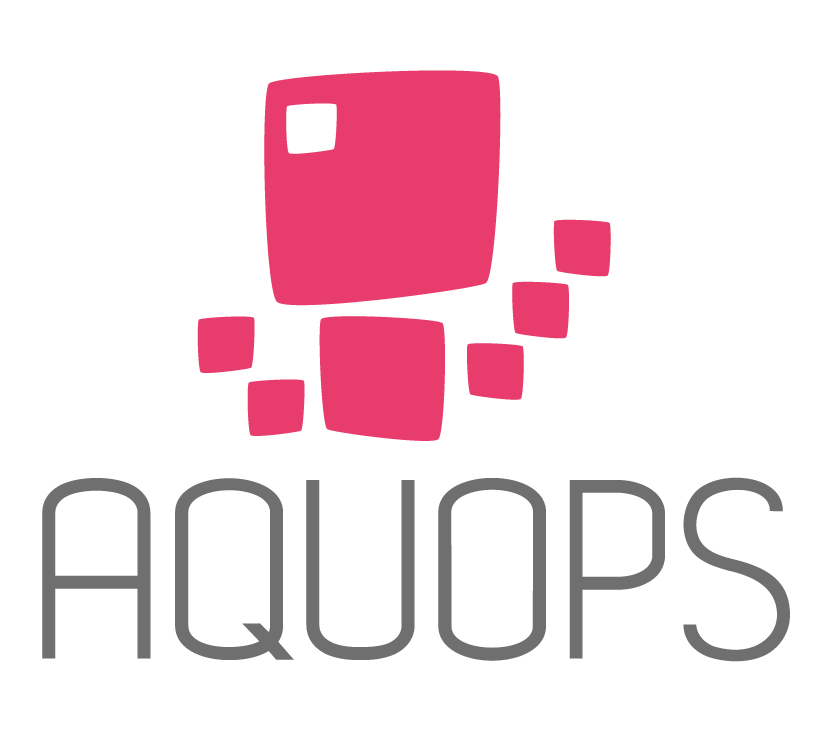 Partenaires exposants 2021
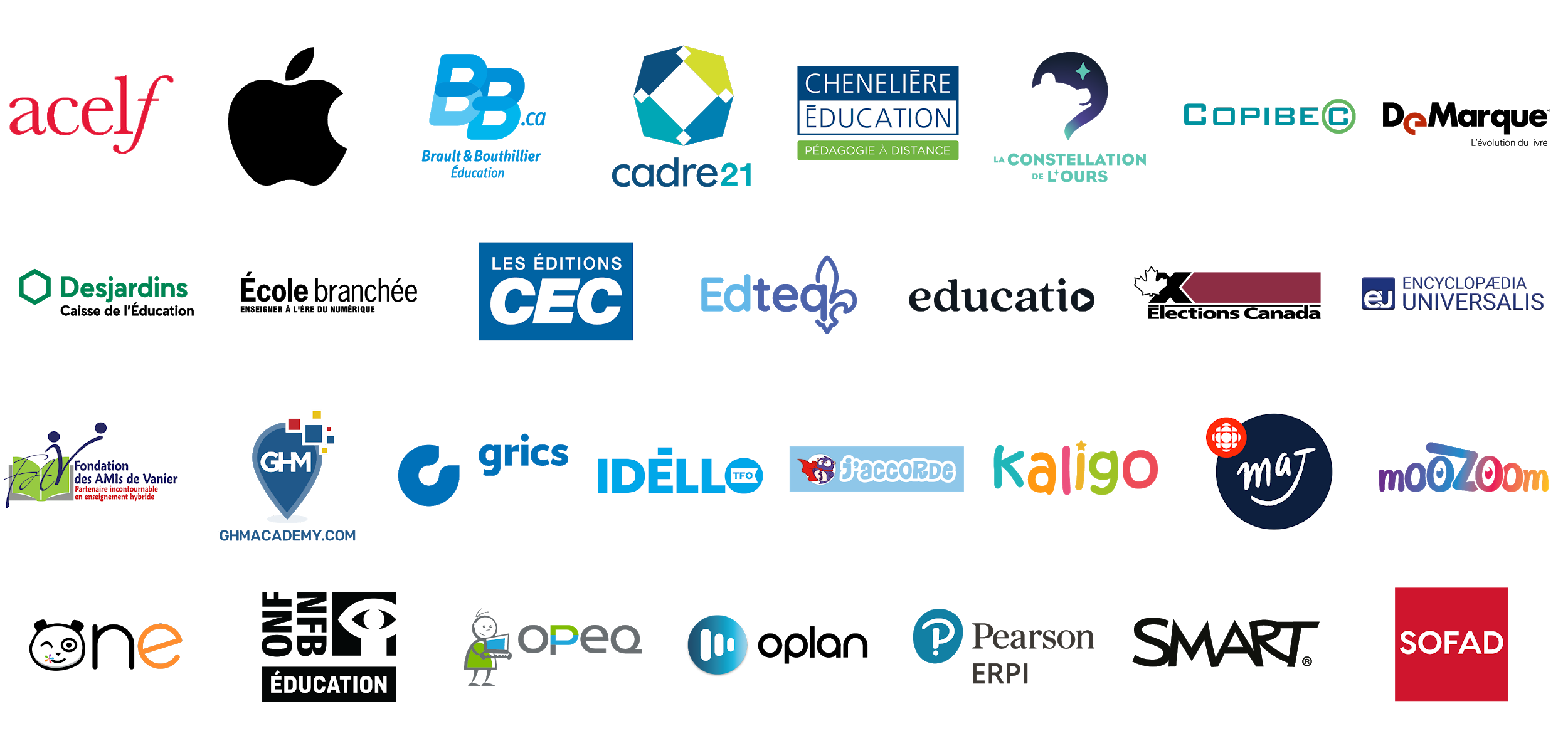 Merci pour votre participation!